সবাইকে
স্বাগত
শিক্ষক পরিচিতি
মোঃশাহিদুল ইসলাম ভূঁইয়া
                       সহকারি শিক্ষক (গণিত)
                       মাশিকাড়া উচ্চ বিদ্যালয়
দেবিদ্বার,কুমিল্লা ।
01717844062
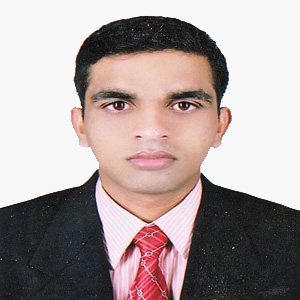 পাঠ পরিচিতি
শ্রেণি  : নবম
শিফ্‌ট : দিবা
শাখা  : ঘ
বিষয় : গণিত
সময়‌‍  : ৪৫ মিনিট
পাঠের শিরোনাম
পরিসংখ্যান 
অধ্যা‌য়ঃ সপ্তদশ
শিখন ফল
পাঠ শেষে শিক্ষার্থীরা
বিবৃতিসহ শ্রেণিবিন্যস্ত উপাত্তের প্রচুরক নির্ণয়ের সূত্র 
   লিখতে  পারবে।
সূত্রের সাহায্যে শ্রেণিবিন্যস্ত উপাত্তের প্রচুরক নির্ণয়
   করতে পারবে।
বিবৃতিসহ শ্রেণিবিন্যস্ত উপাত্তের প্রচুরক নির্ণয়ের সূত্র :
প্রচুরক= L + {f1/(f1+f2)}× h  
এখানে, L = যে শ্রেণিতে প্রচুরক অবস্থিত সে শ্রেণির নিম্নসীমা
              f1=প্রচুরক শ্রেণির গণসংখ্যা - পূর্ববর্তী শ্রেণির গণসংখ্যা
              f2=প্রচুরক শ্রেণির গণসংখ্যা - পরবর্তী শ্রেণির গণসংখ্যা
     এবং  h=শ্রেণি ব্যাপ্তি
সমস্যা ও সমাধান
সমস্যাঃ নিচের সারণি থেকে প্রচুরক নির্ণয় কর।










সমাধানঃ প্রচুরক নির্ণয়ের সারণি নিম্নরূপঃ


এখানে,গণসংখ্যা সর্বাধিক 12 আছে 61 - 70 শ্রেণিতে। সুতরাং, প্রচুরক শ্রেণি হলো 61 - 70।
      আমরা জানি,    প্রচুরক  = L + {f1/(f1+f2)} × h 
                                                = 61 + { 4/(4+3)}×10
                                                = 61 + (4/7)× 10
                                                = 61 + 40/7
                                                = 61 + 5.7
                                                = 66.7
               সুতরাং, নির্ণেয় প্রচুরক = 66.7
মূল্যায়ন
সমস্যাঃ নিম্নে প্রদত্ত গণসংখ্যা নিবেশণ সারণি থেকে প্রচুরক নির্ণয় করঃ









সমাধানঃ প্রদত্ত সারণিতে গণসংখ্যা সর্বাধিক 20 আছে ( 60 - 64 ) শ্রেণিতে। 
                  সুতরাং, উক্ত শ্রেণিতে প্রচুরক বিদ্যমান।
 আমরা জানি, প্রচুরক  = L + {f1/(f1+f2)}× h 
                                 = 60 + { 10/(10+8)}×5
                                 = 60 + (10/18)×5
                                 = 60 + 50/18
                                 = 60 + 2.78
                                 = 62.78
  সুতরাং, নির্ণেয় প্রচুরক = 62.78
বাড়ির কাজ
সমস্যাঃপ্রদত্ত গণসংখ্যা সারণি থেকে প্রচুরক নির্ণয় কর।
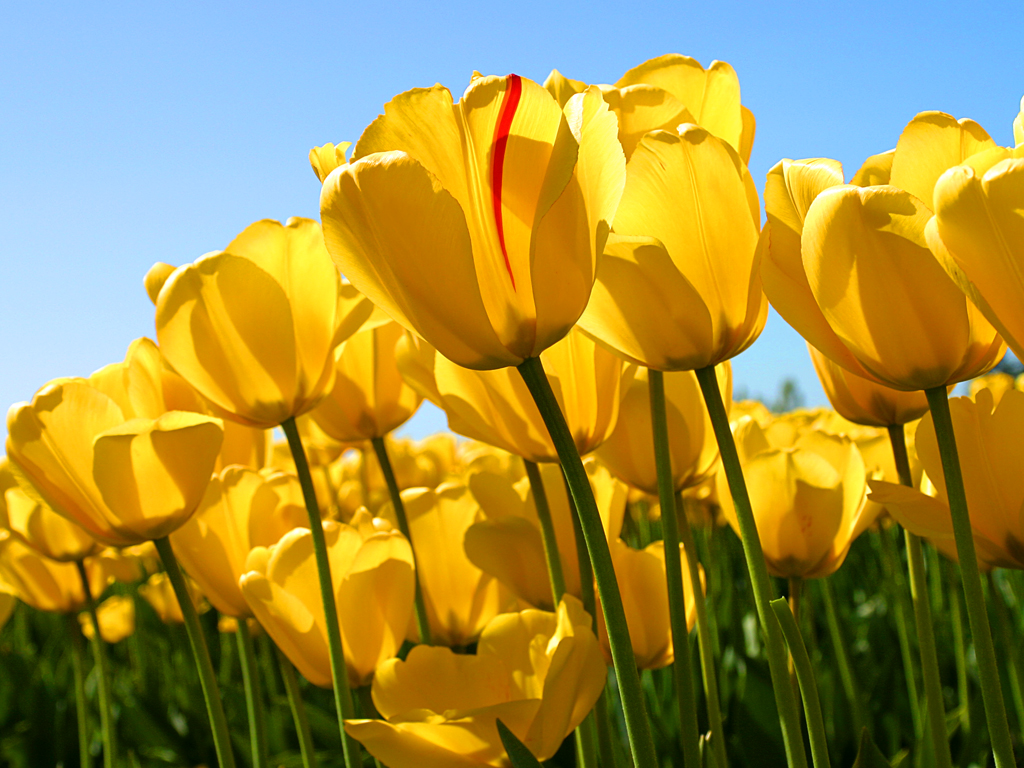 ধন্যবাদ